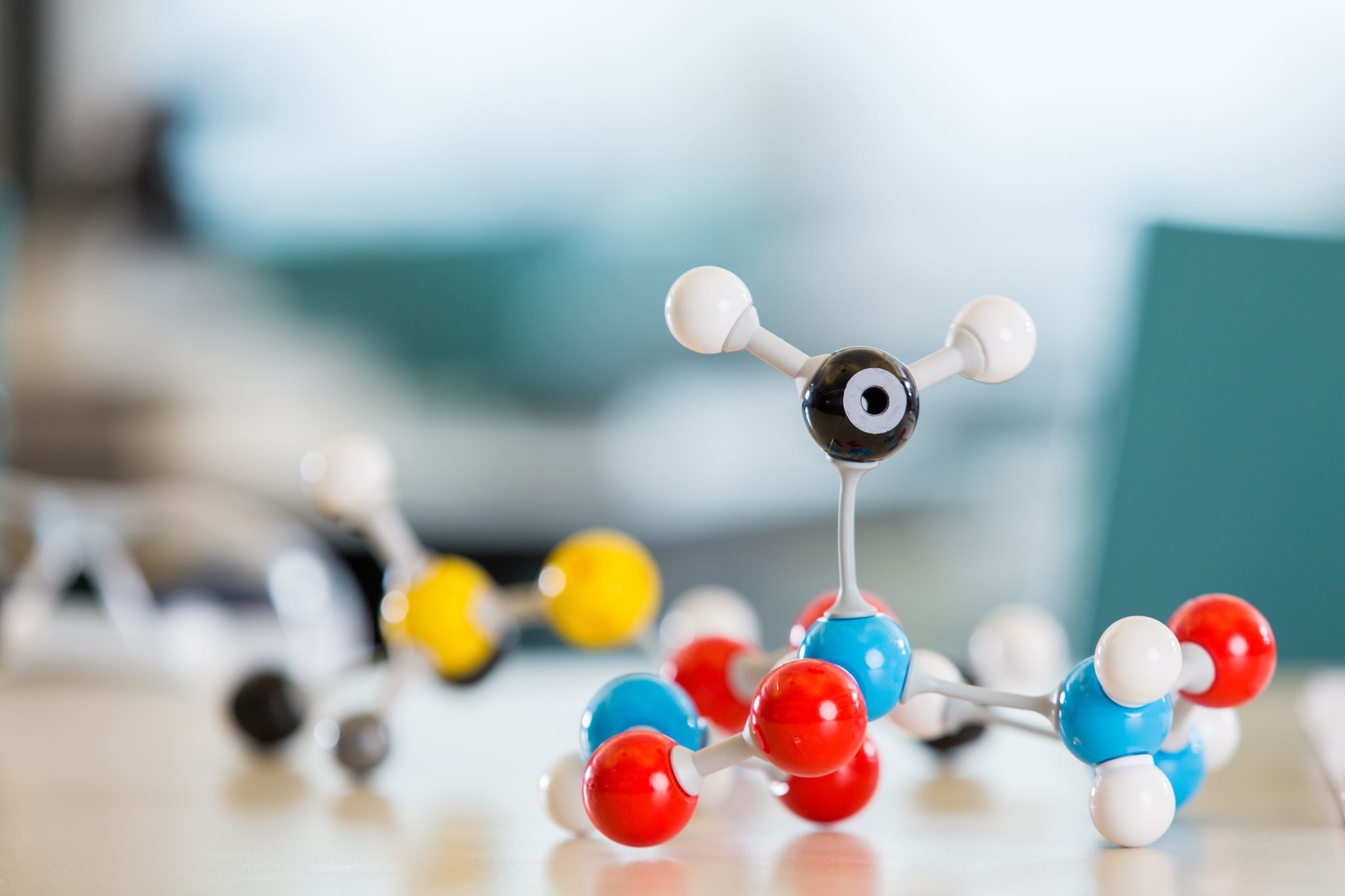 Chemistry lesson
[Speaker Notes: (voice: charles)

`Na`, a metal, loses one electron to become an `Na+`  cation while `Cl`, a non-metal, gains this electron  to become `Cl−`. The ions are held together  due to electrostatic attraction, and compound `NaCl`,  or common table salt, is formed.]
Sacrilegious
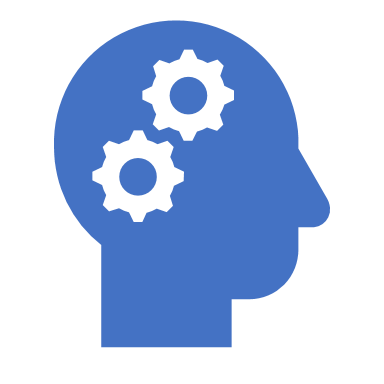 Difficult words
[Speaker Notes: (voice: karen)
 
The word Sacrilegious is spelled `Sacrilegious`]
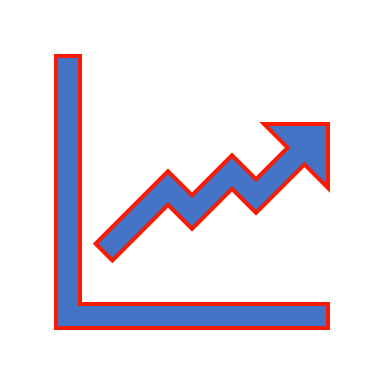 Stock market report
[Speaker Notes: (voice: Dustin)

The 5 most volatile stocks on a daily basis in 2019 were `AMD`, `CELG`, `RMD`, `ARNC` and `NVDA`]
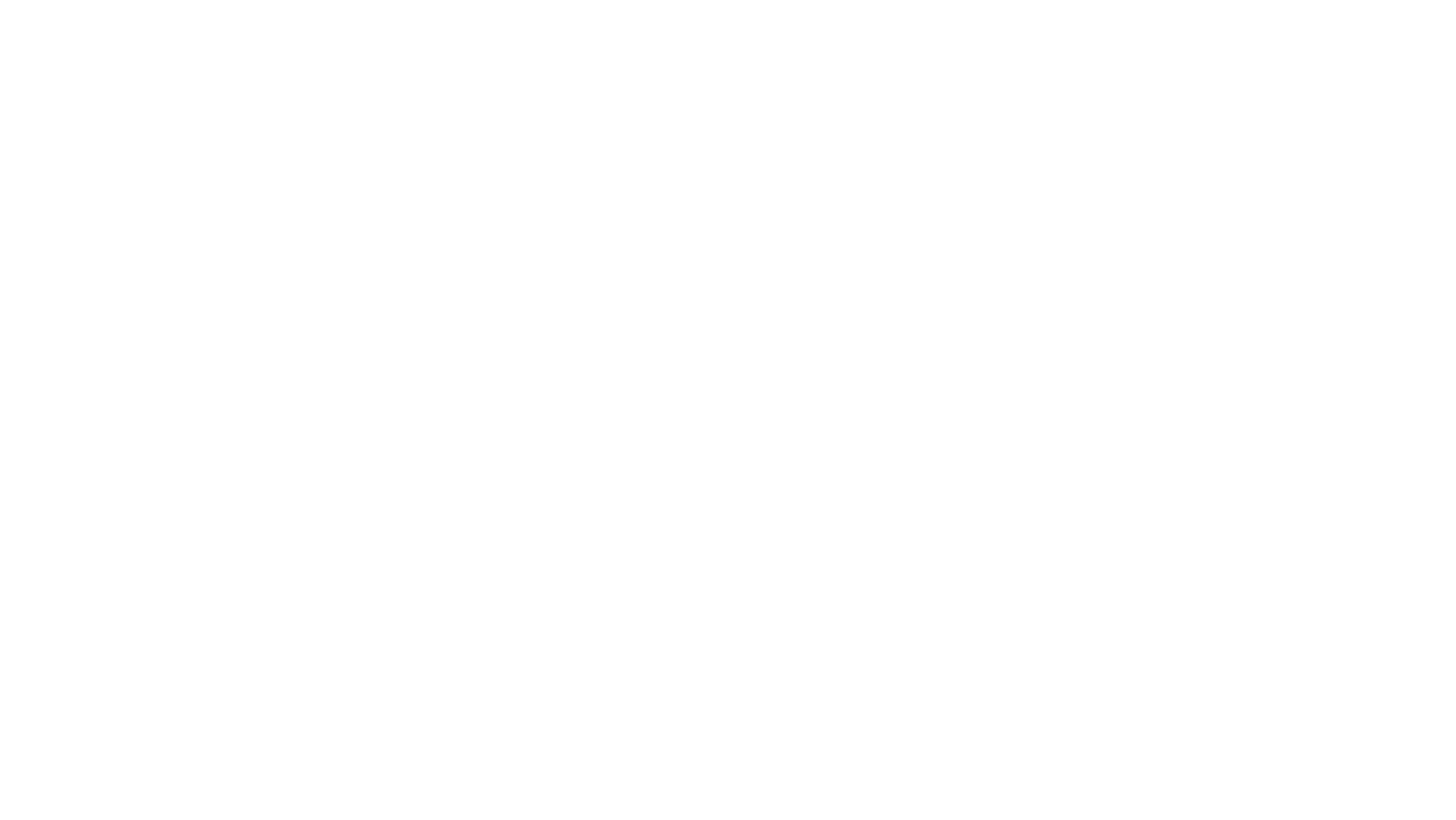 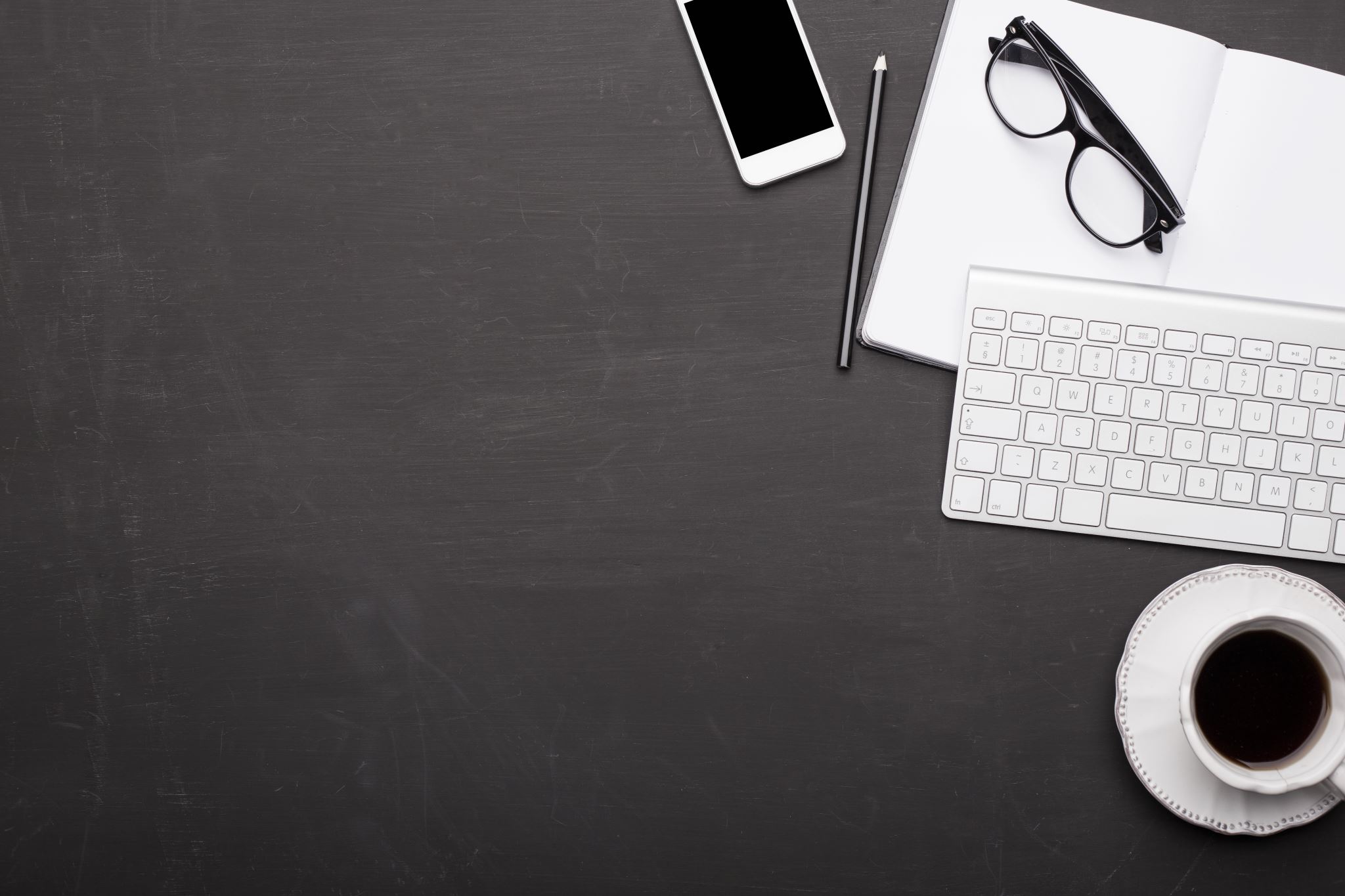 Proper writing
[Speaker Notes: (voice: Helen)
 
When writing a question, remember to add the `?`]